Innovación y Tecnología en la Educación
Estrategias y herramientas para el éxito
Victor Blanco Brenes
Universidad Abierta en Línea de Nicaragua
vblanco@cnu.edu.ni
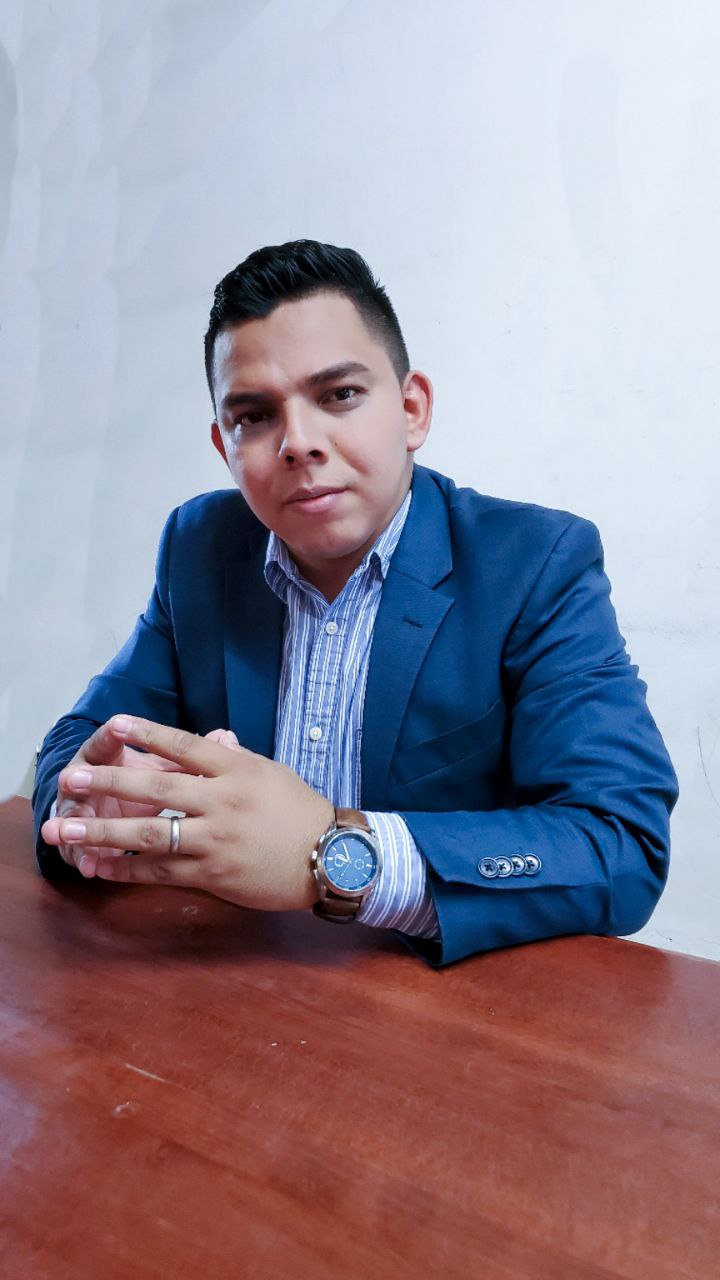 Experto en tecnología educativa que actualmente labora para la Universidad Abierta en Línea de Nicaragua (UALN). 
Experiencia en formación virtual en el Tecnológico Nacional de Nicaragua y ha colaborado en la mejora de transmisiones y eventos académicos, promoviendo la innovación tecnológica en entornos educativos.
 Su enfoque se centra en aplicar herramientas digitales avanzadas para mejorar la accesibilidad y calidad de la educación virtual en el país.
Innovación y Tecnología Educativa
1. Innovación en la educación
2. Planificación
3. Evaluación
Innovación en la Educación
Nuevas Metodologías y Herramientas
Aprendizaje Activo.
Ambientes Inclusivos y Personalizados
Planificación
Estratégica
Es el proceso a largo plazo que define los objetivos generales y la visión de la institución educativa para integrar la tecnología en sus procesos de enseñanza y aprendizaje. 

Operativa
Consiste en el diseño y ejecución de planes a corto y mediano plazo que implementen las metas establecidas en la planificación estratégica, asegurando que los recursos se utilicen de manera eficiente.
Planificación Estratégica
Es el proceso a largo plazo que define los objetivos generales y la visión de la institución educativa para integrar la tecnología en sus procesos de enseñanza y aprendizaje.
Visión a largo plazo: Establecer metas claras sobre cómo la tecnología transformará la educación (por ejemplo, accesibilidad, personalización del aprendizaje, etc.).
Establecimiento de meta: Priorizar objetivos a largo plazo, como el desarrollo de plataformas virtuales, la capacitación docente en el uso de IA, o la expansión de programas educativos a zonas rurales.
Diagnóstico institucional: Evaluar las capacidades actuales en infraestructura, personal y recursos digitales.
Planificación Operativa
Consiste en el diseño y ejecución de planes a corto y mediano plazo que implementen las metas establecidas en la planificación estratégica, asegurando que los recursos se utilicen de manera eficiente.
Acciones concretas:
Establecer las actividades diarias o semanales que garanticen el progreso hacia las metas estratégicas (ej. instalación de equipos tecnológicos, implementación de plataformas educativas).
Asignación de recursos: Determinar el presupuesto y los recursos necesarios (tecnología, personal, formación) para cumplir con los objetivos..
Monitoreo y evaluación: Seguimiento continuo del avance en la implementación de la tecnología educativa. Ajuste de estrategias según las necesidades.
Evaluación
Evaluar para reflexionar la mejora y convertir ciclo de innovación en un proceso y no en un suceso.
Ciclo de Innovación Educativa
El Impacto de la Tecnología en la Educación
Acceso Global: Plataformas como UALN (Universidad Abierta en Línea de Nicaragua), Coursera, y Khan Academy permiten a los estudiantes acceder a recursos educativos globales desde cualquier parte del país.
Colaboración y Trabajo en Equipo: Herramientas como Microsoft Teams y Google Classroom facilitan la interacción entre estudiantes y profesores.
Personalización del Aprendizaje
IA en el Aula: Sistemas de inteligencia artificial como ChatGPT, Gemini, y otros, permiten personalizar el contenido educativo según el estilo de aprendizaje del estudiante.

Tutoría Virtual: EVA como UALN permiten que los estudiantes aprendan a su propio ritmo a través de cursos asincrónicos.
Gamificación y Aprendizaje Experiencial
Gamificación: 
Herramientas como Kahoot y Duolingo hacen que el aprendizaje sea interactivo y divertido.
Realidad Virtual y Aumentada: 
Simulaciones interactivas permiten una inmersión profunda en conceptos complejos.
La tecnología como complemento, no sustituto
A pesar del avance tecnológico, los docentes siguen siendo la clave en la formación de los estudiantes.
"La educación es el pasaporte hacia el futuro, porque el mañana pertenece a aquellos que se preparan hoy."  

Malcolm X
Lic. Victor Blanco Brenes
vblanco@cnu.edu.ni